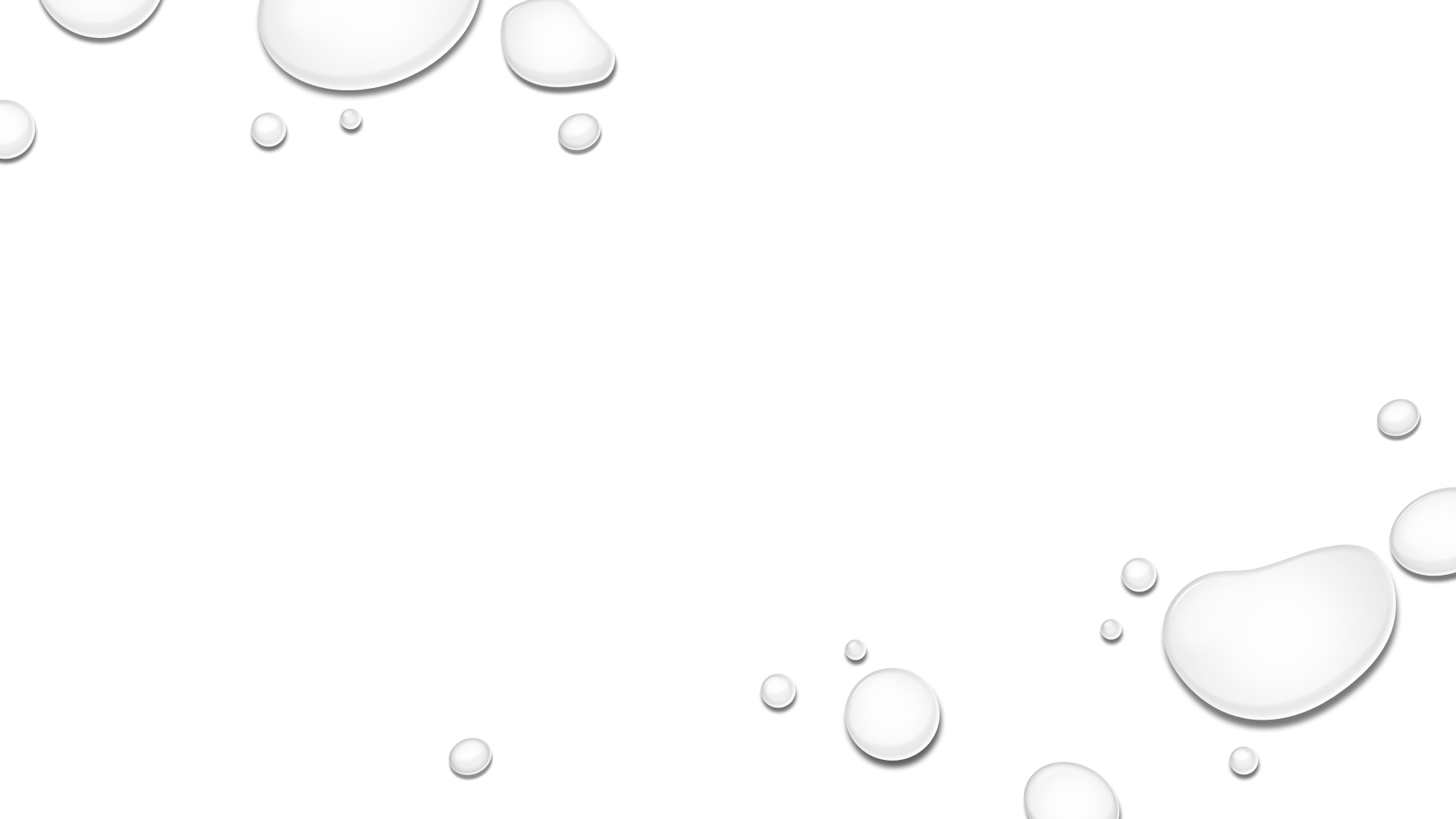 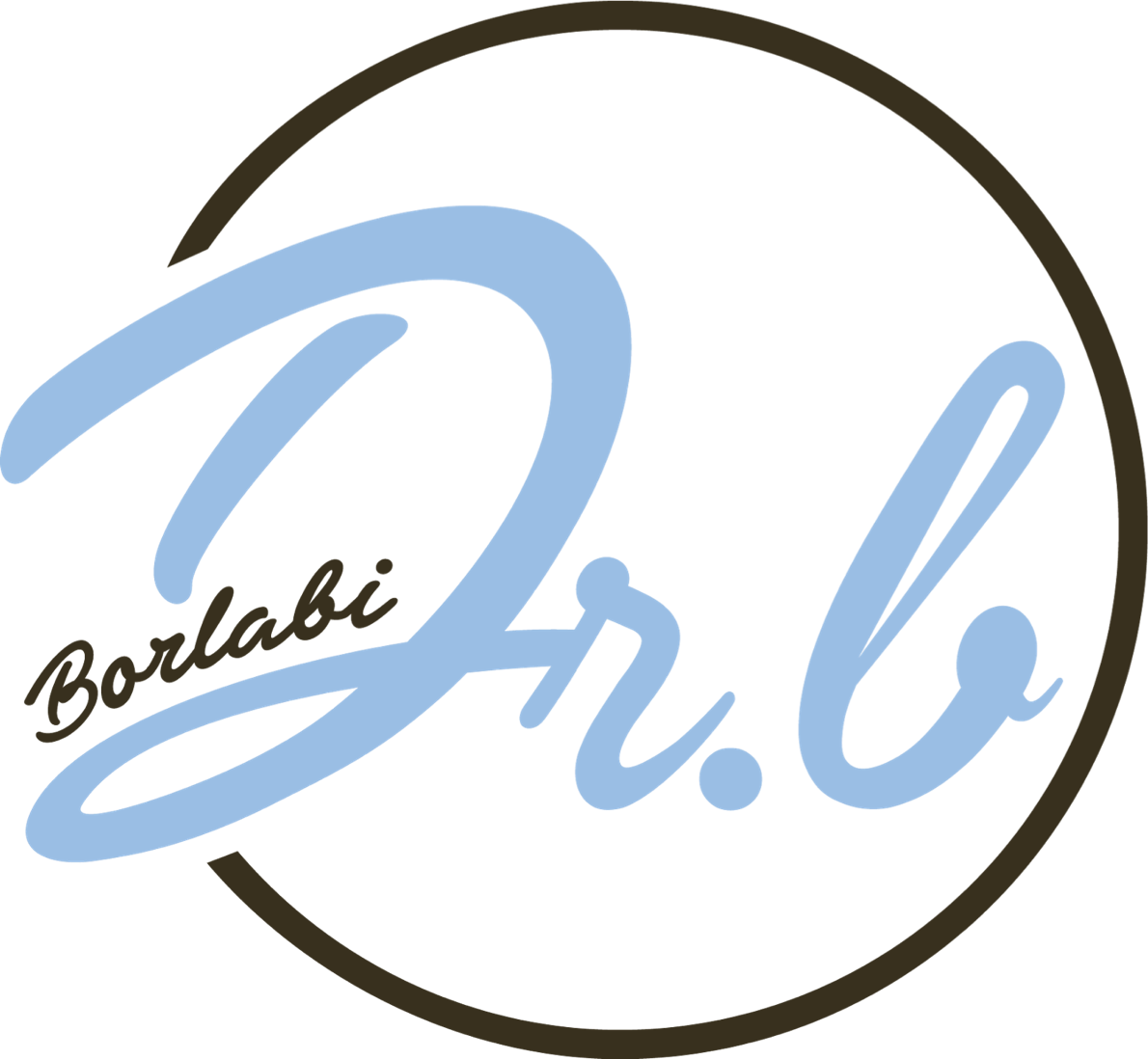 “Breakfast at tiffany’s”
DR. WENDY BORLABI
How we will spending our time
Laugh
Learn
Laugh
Enter the Good Year Group
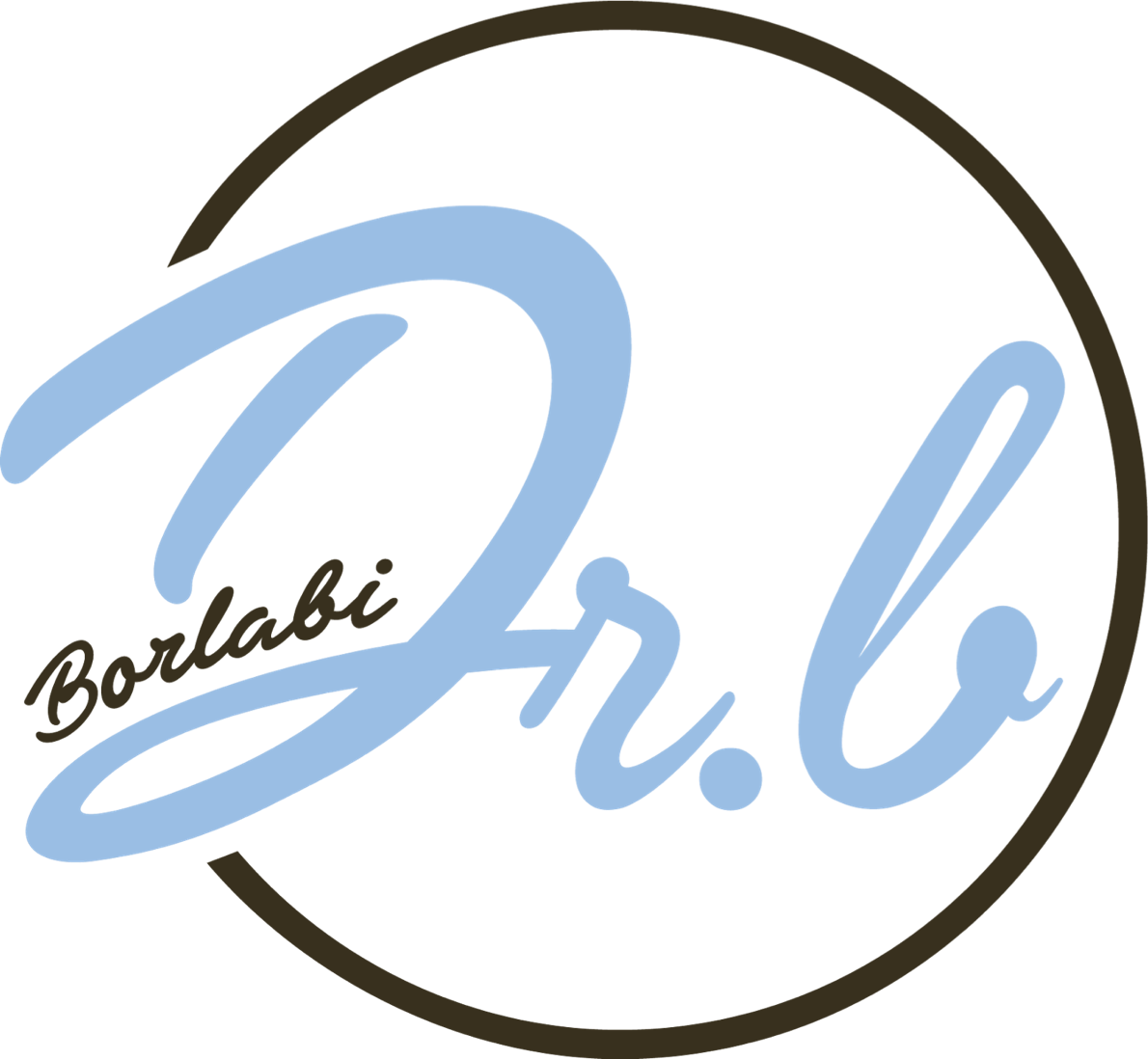 CONFIDENCE IS ALWAYS FOUND BUT NEVER LOST.
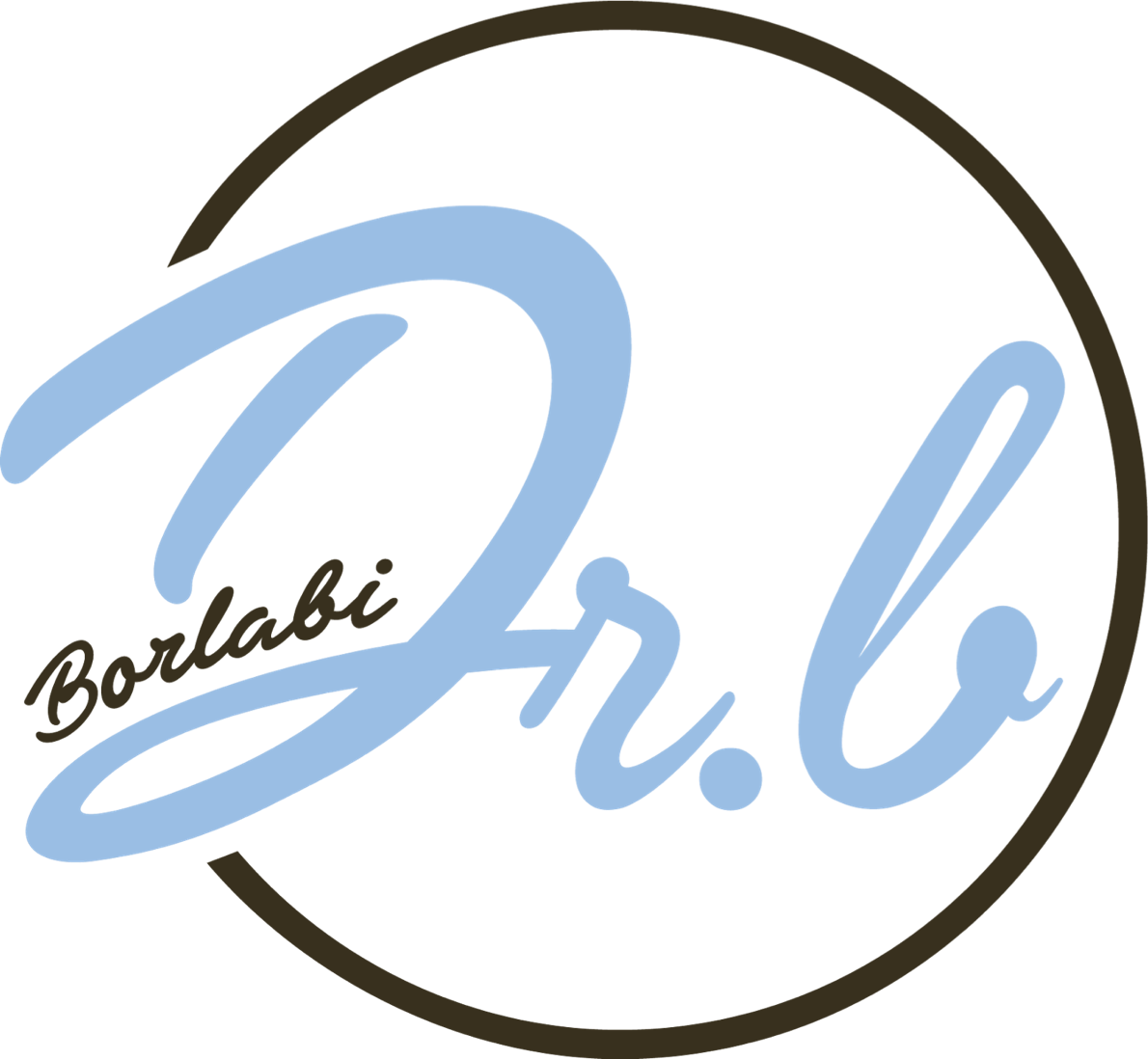 -Dr. B
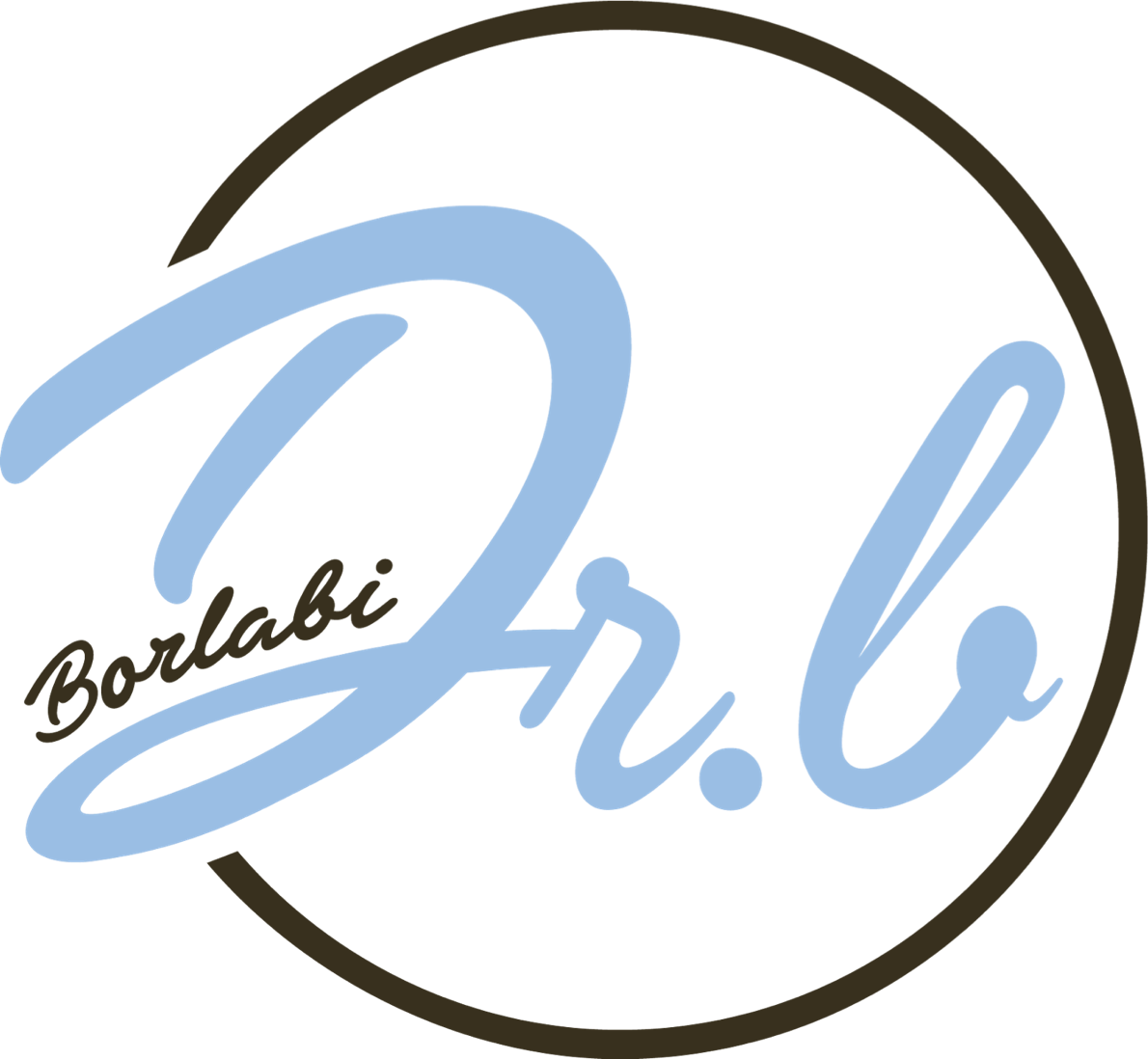 ROCK, PAPER, SCISSORS AND CHEERLEADER
WHO ARE YOU??
What was your First reaction when I told you what we are doing?
Competitors
Cheerleaders 
Blend into the group
Hype man/woman
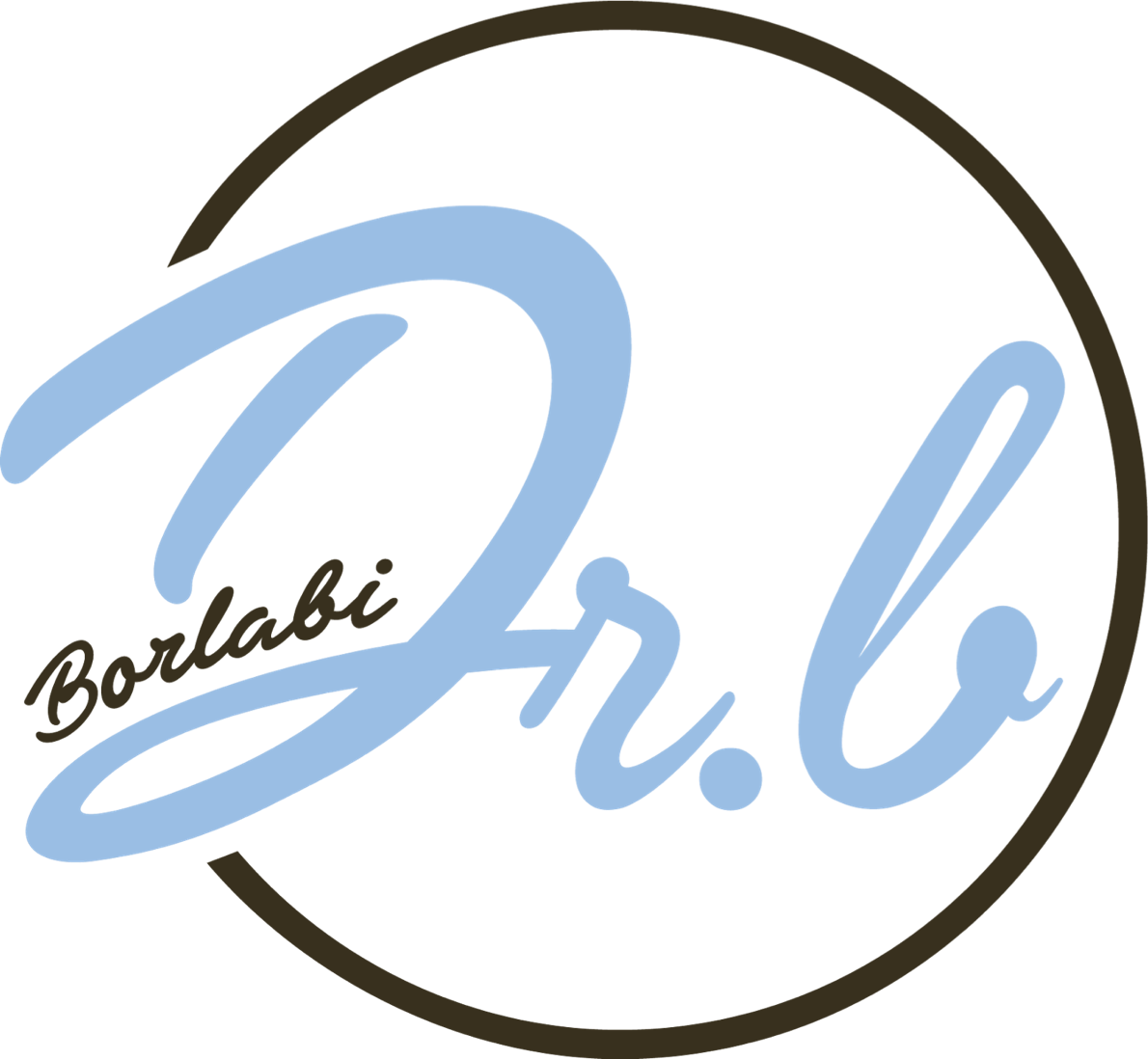 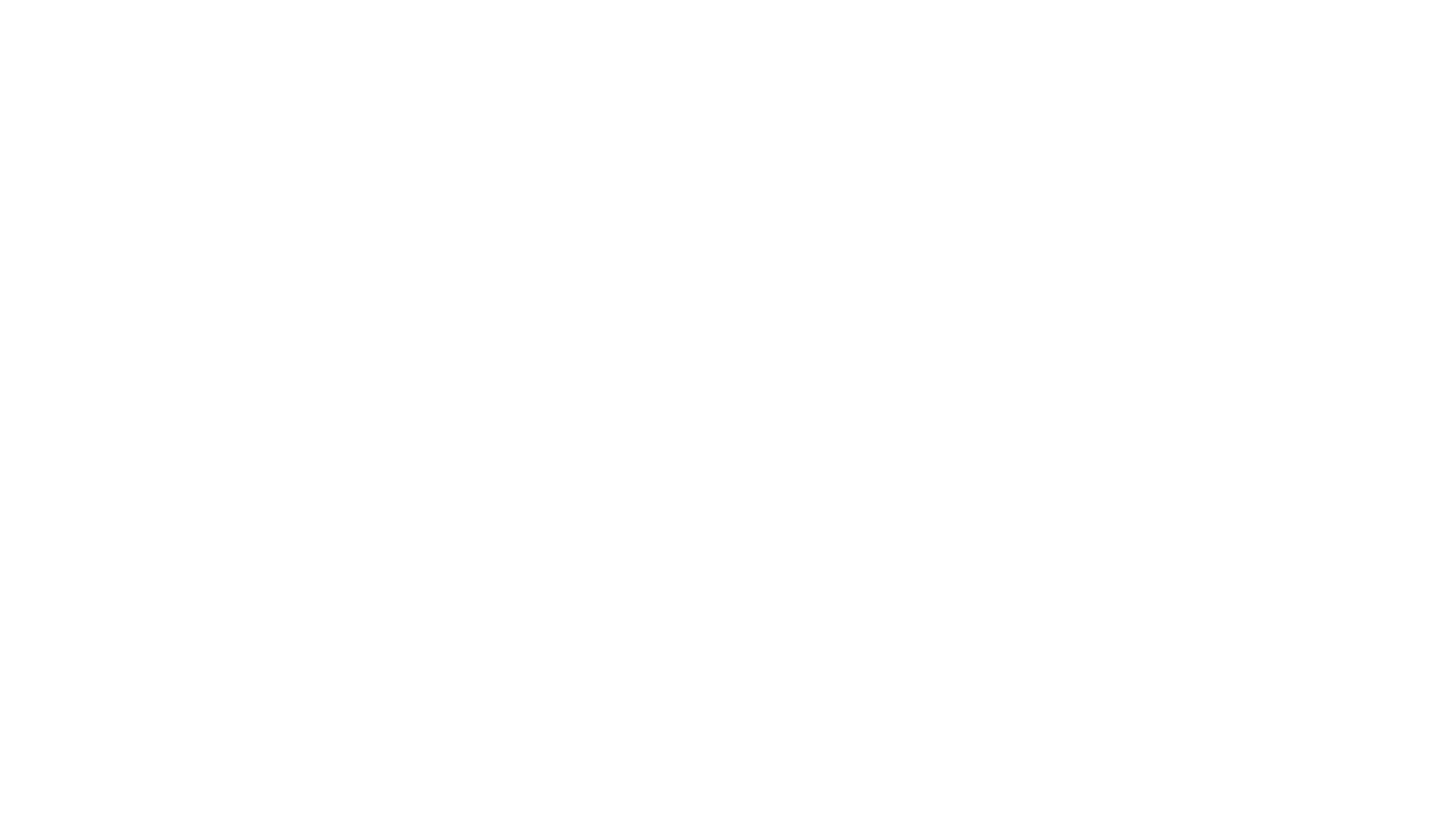 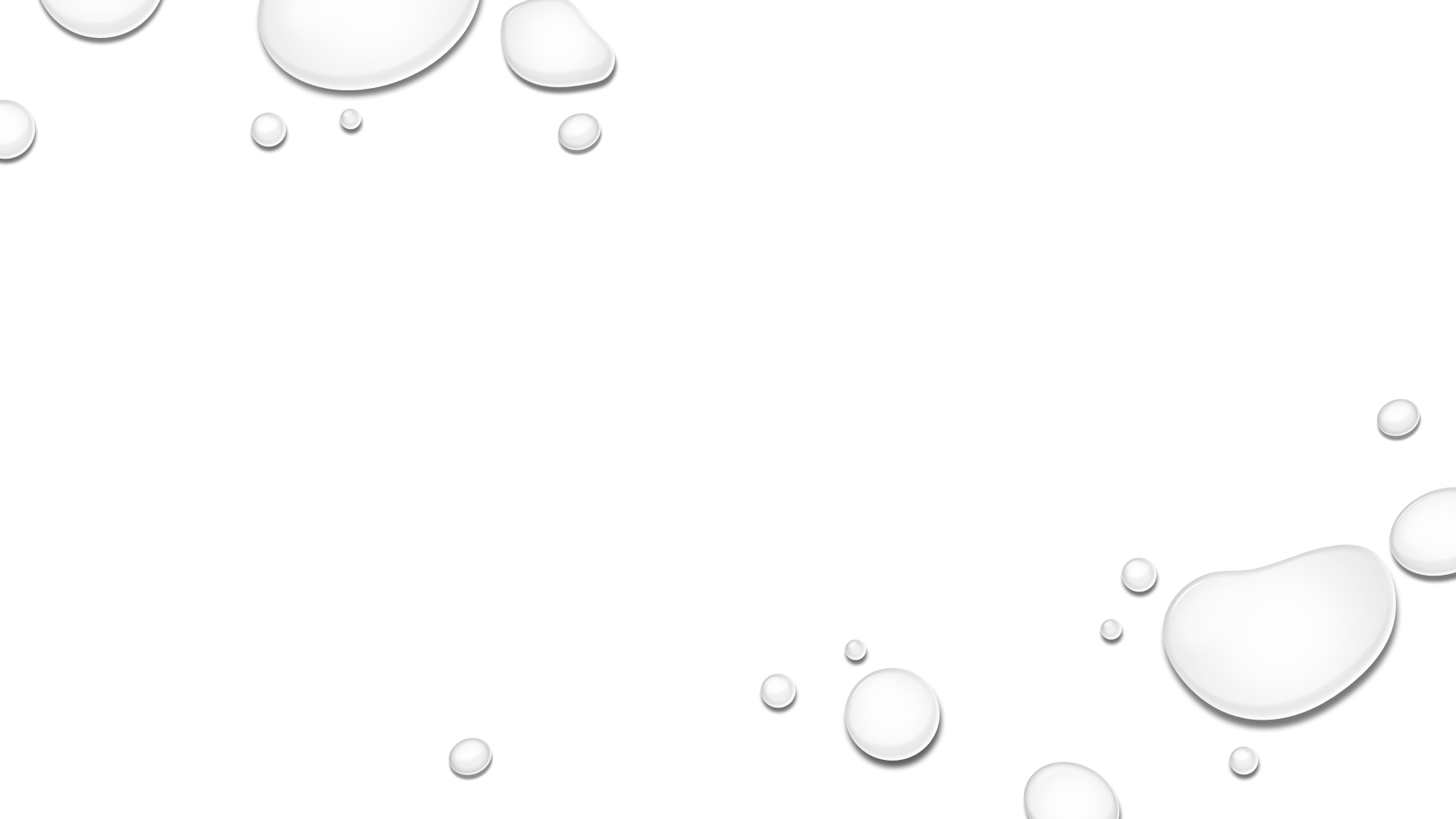 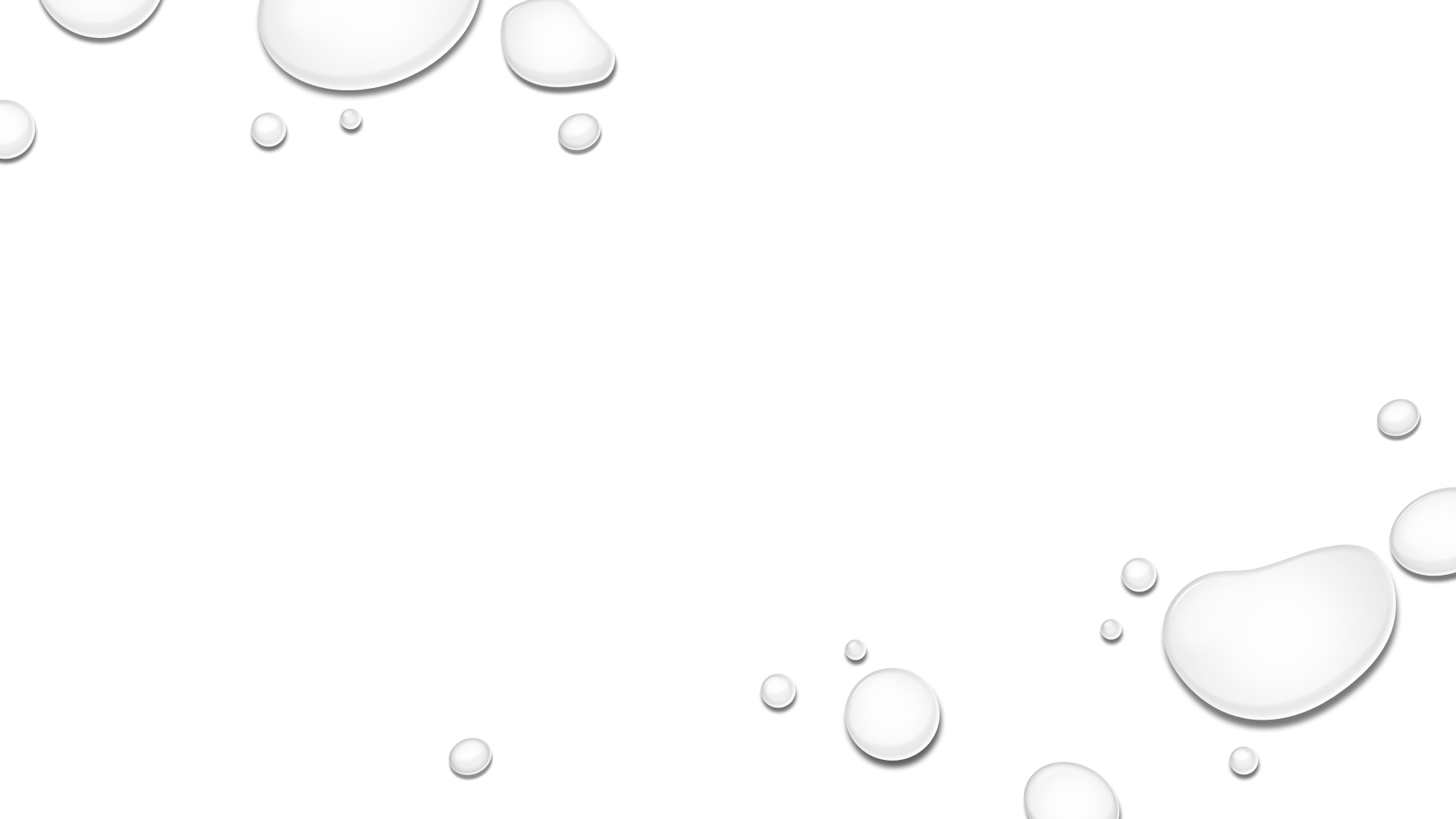 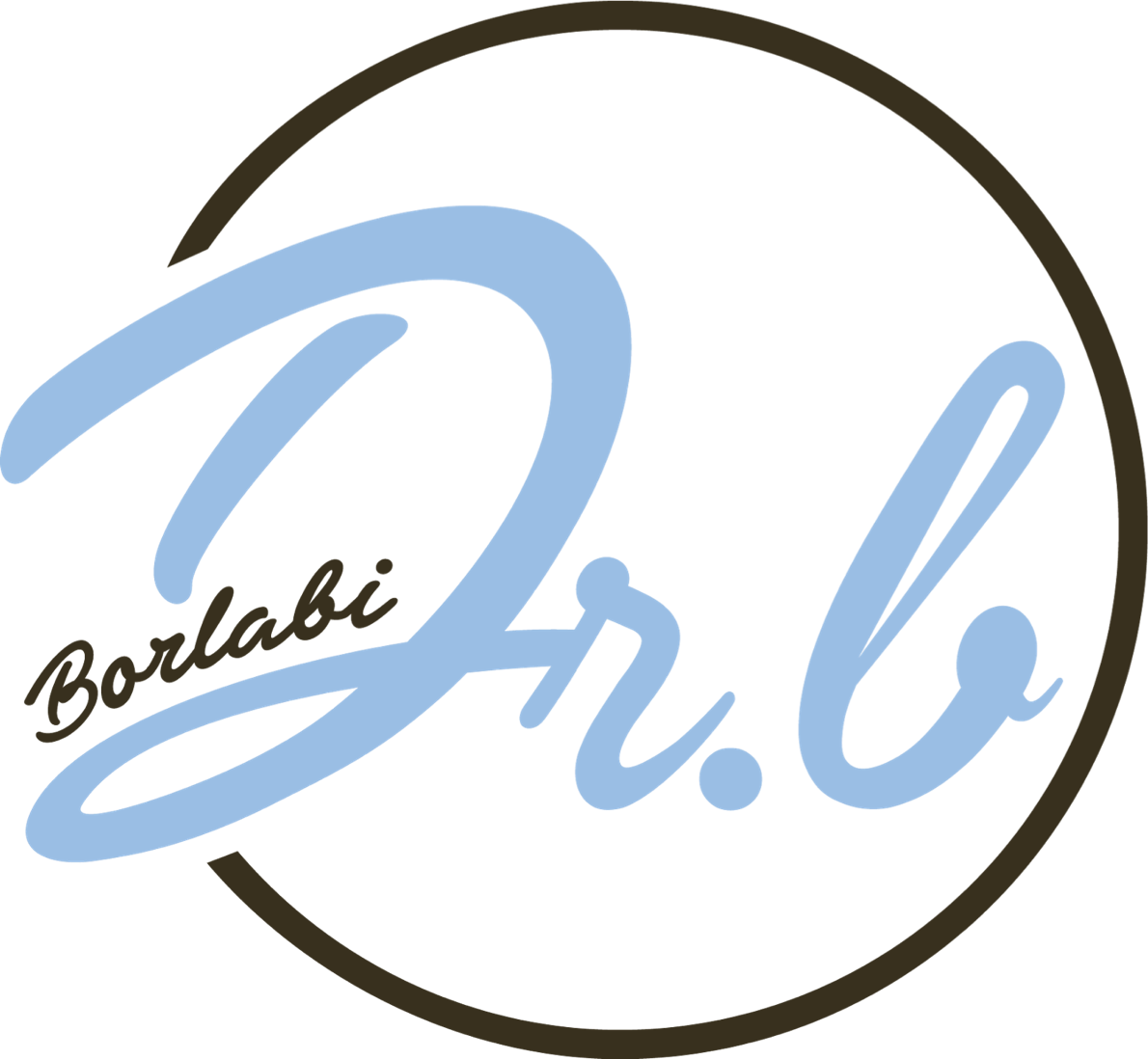 PERSPECTIVE
EXPECTATION

emotions
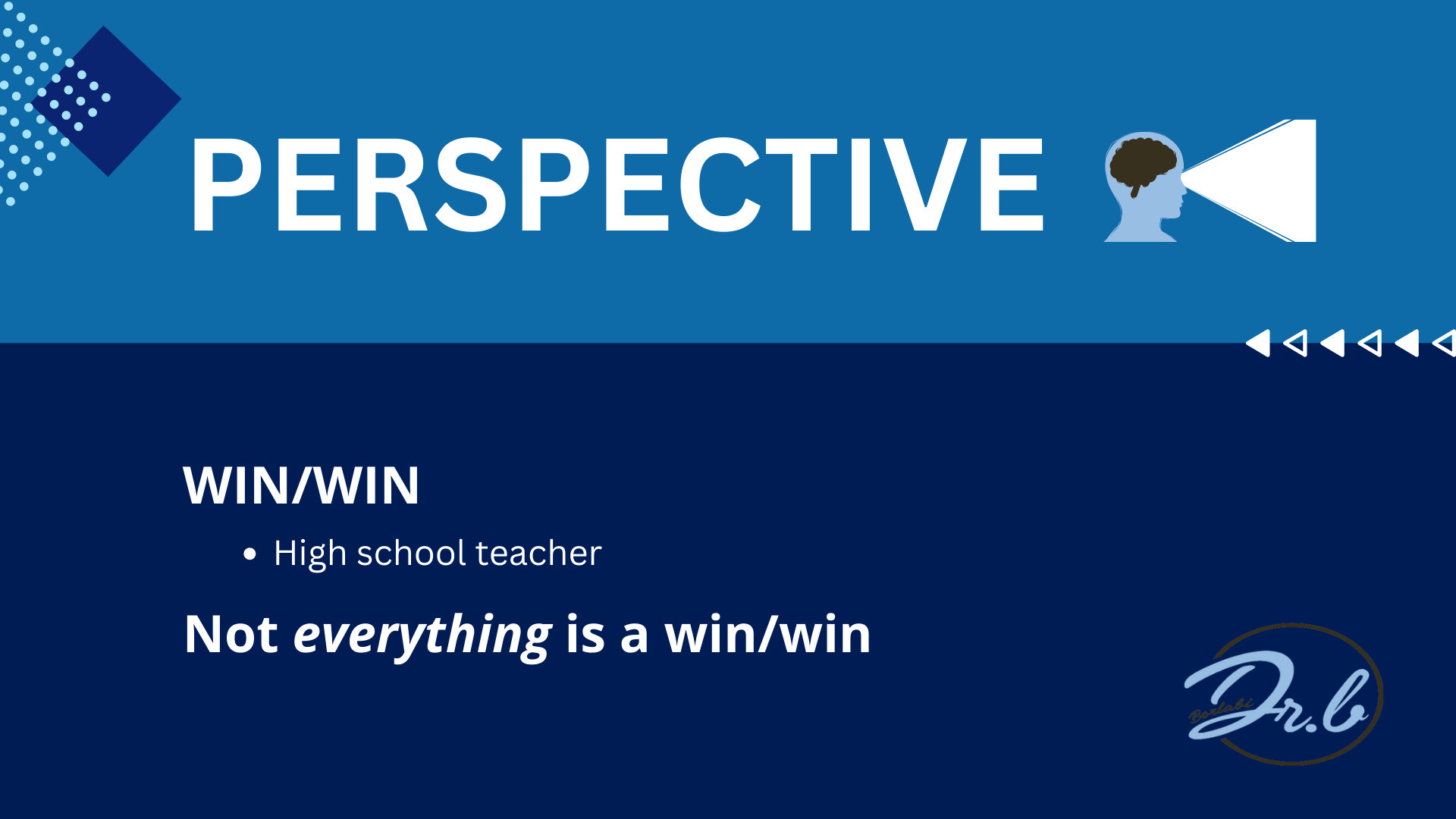 PERSPECTIVE
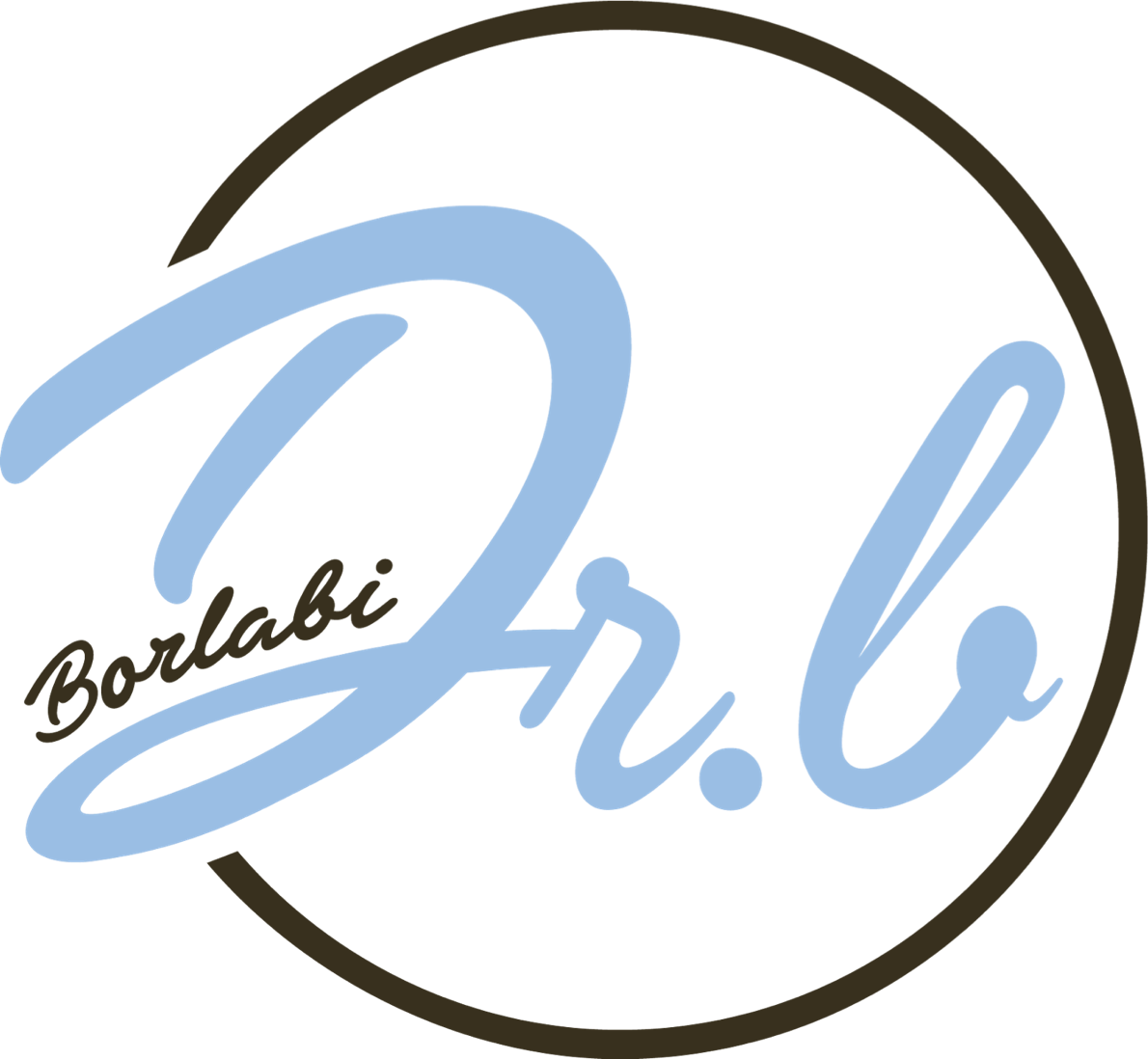 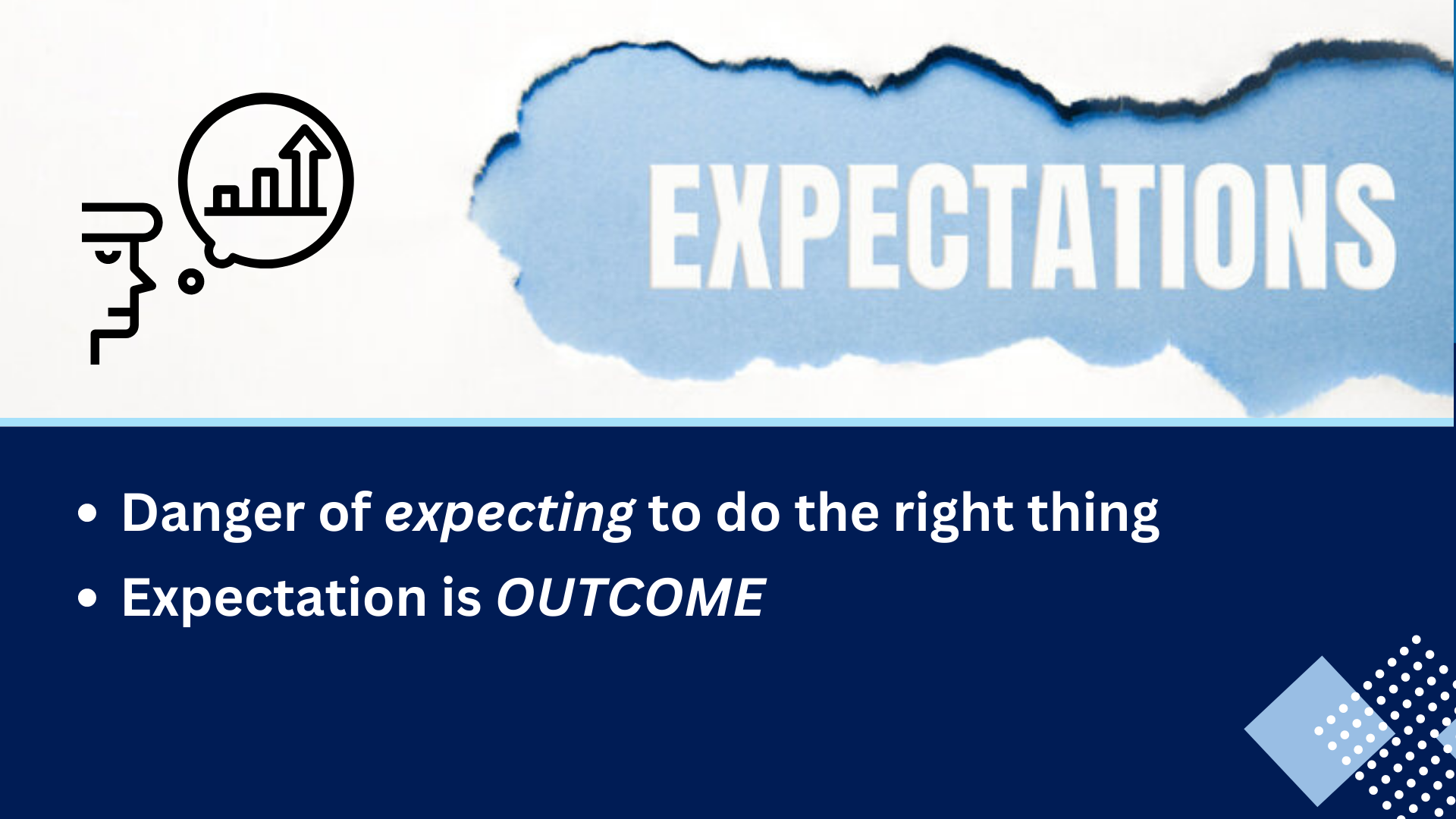 EXPECTATIONS
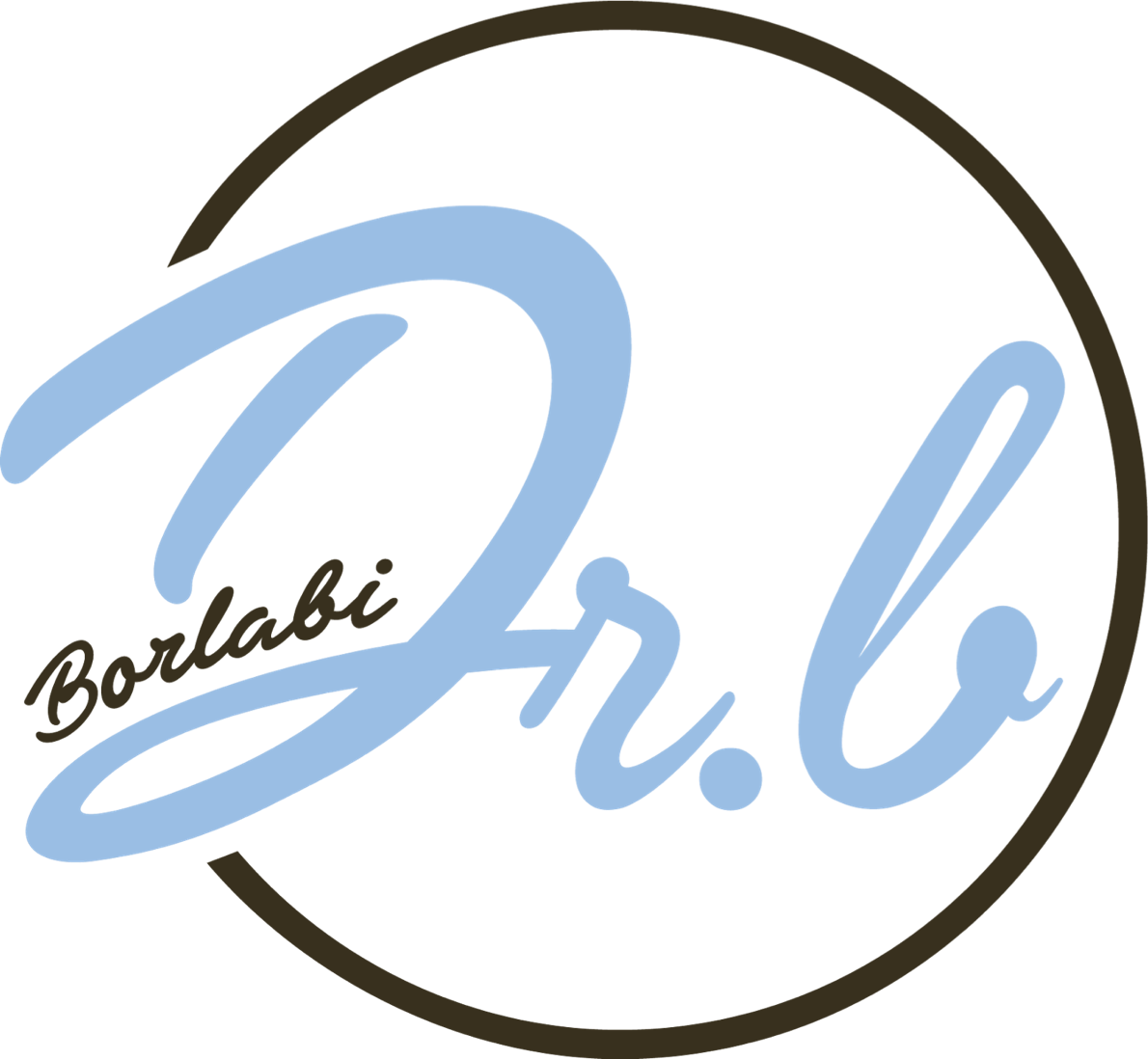 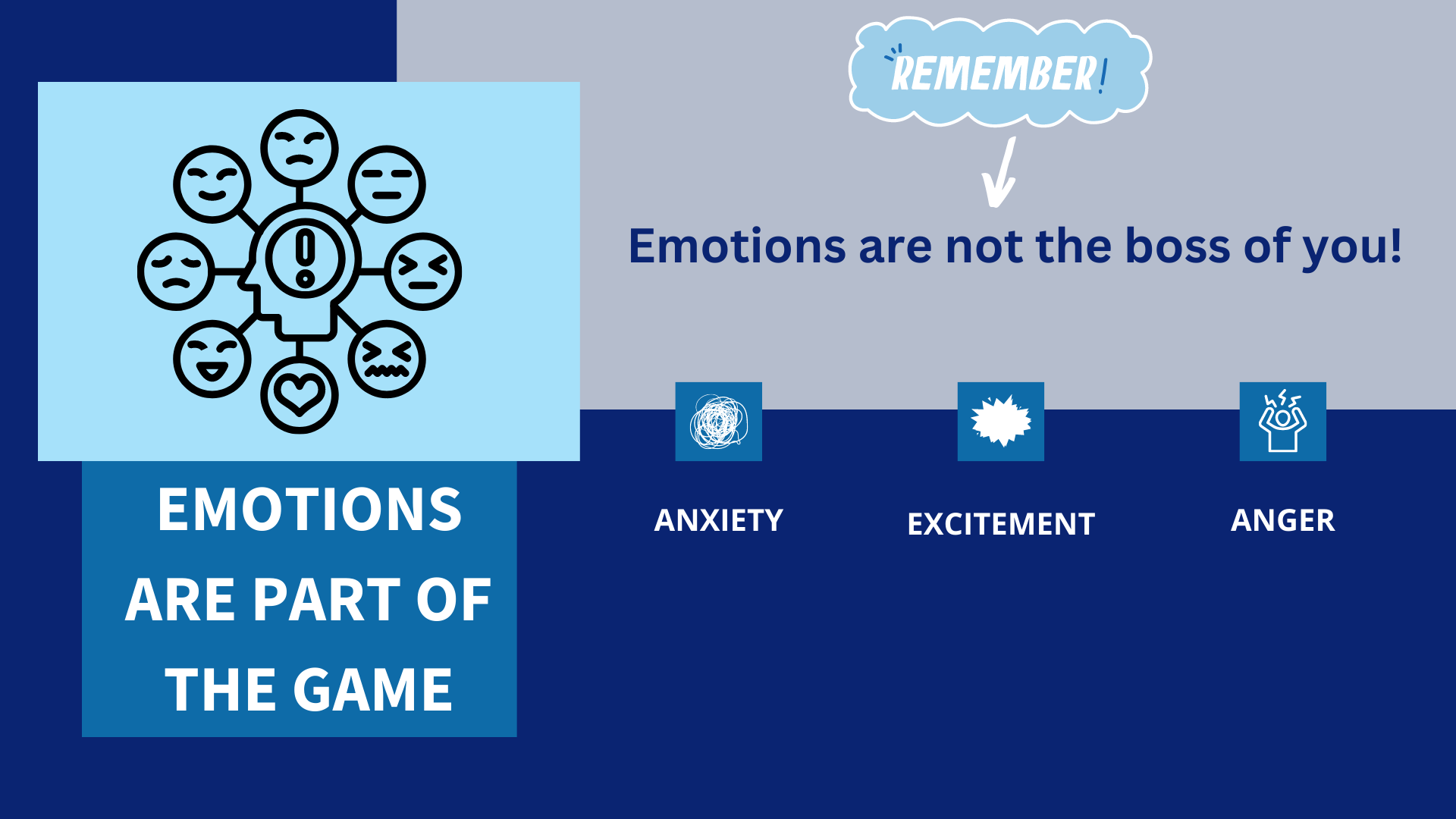 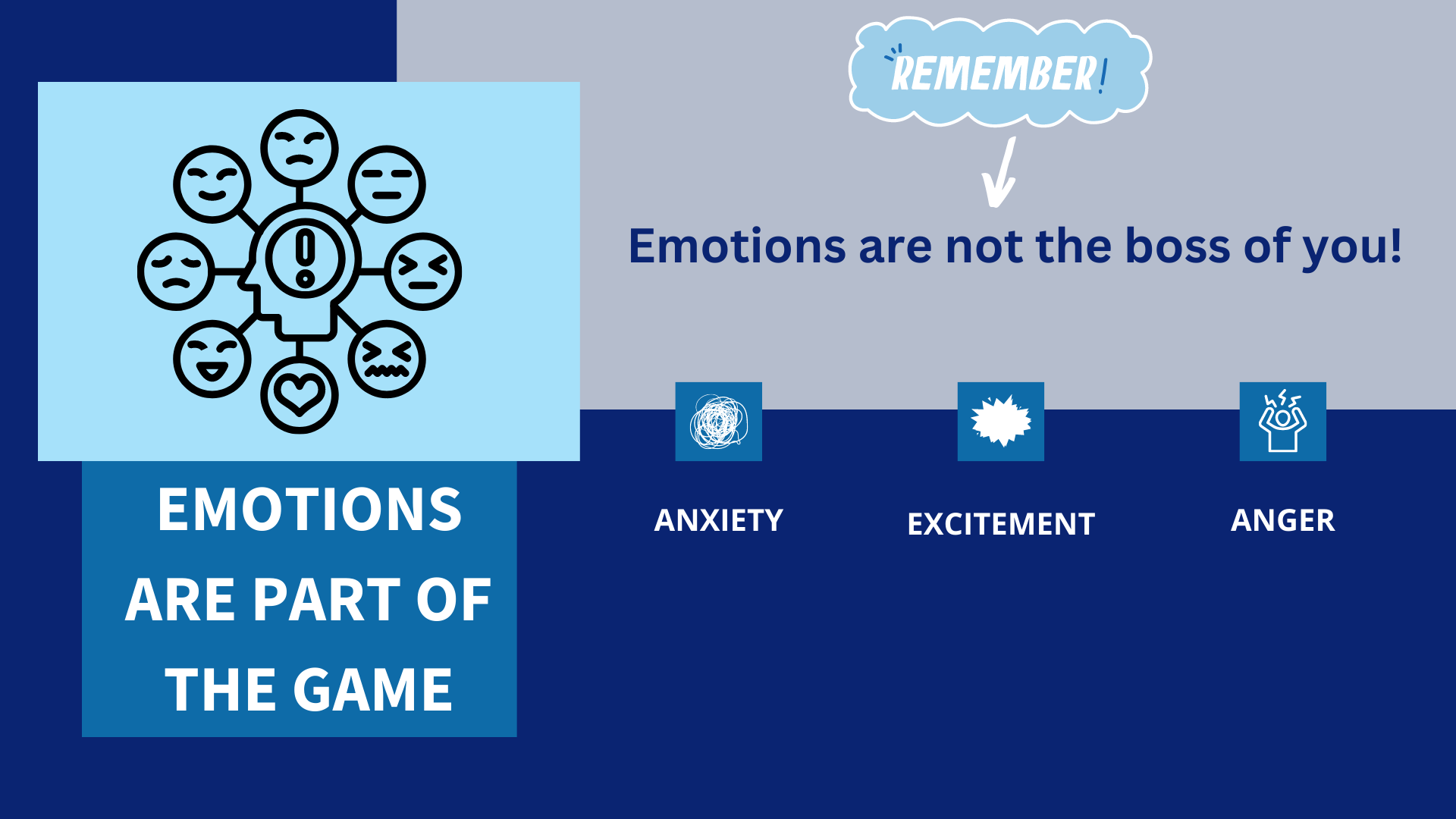 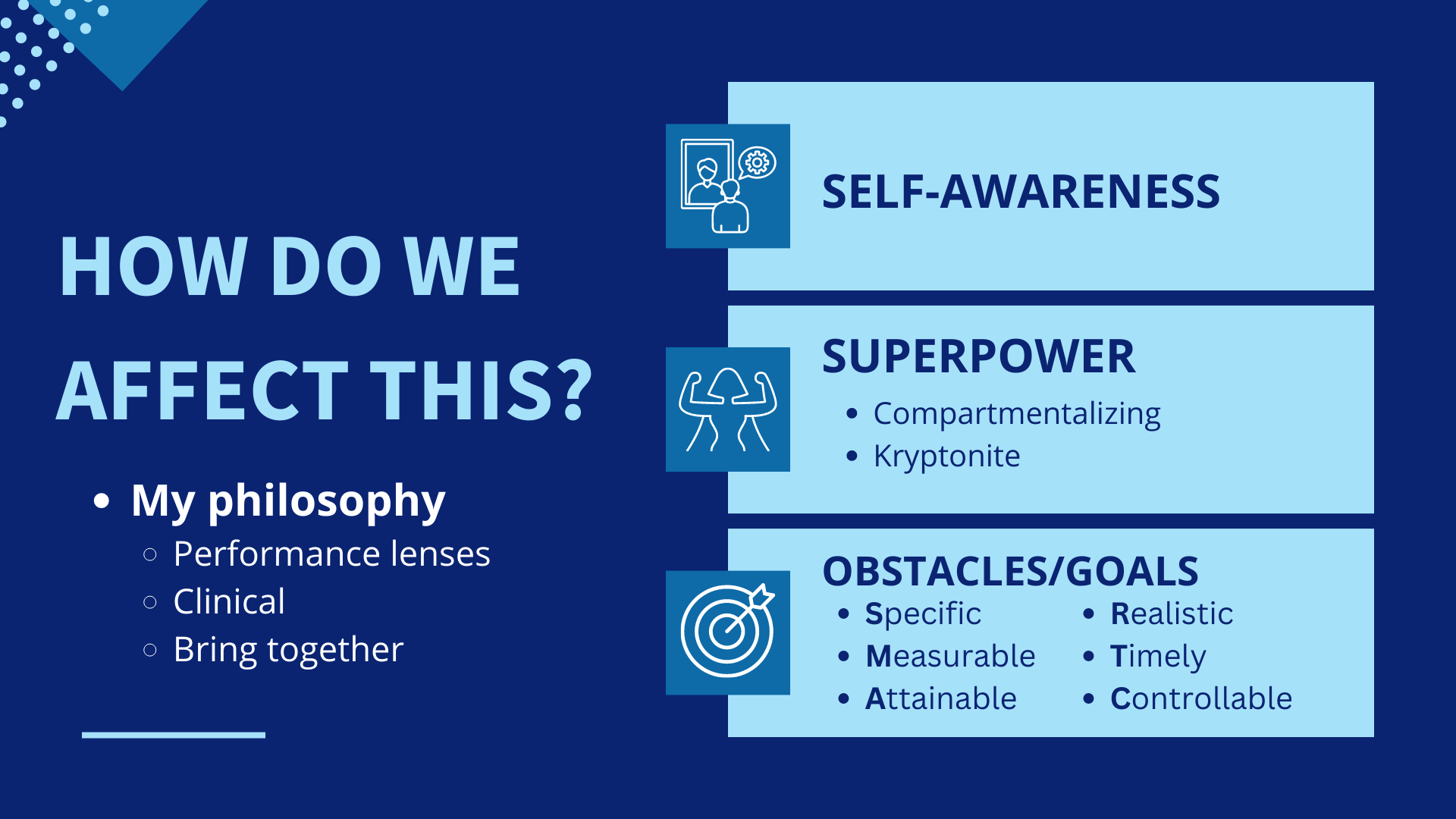 EMOTIONS
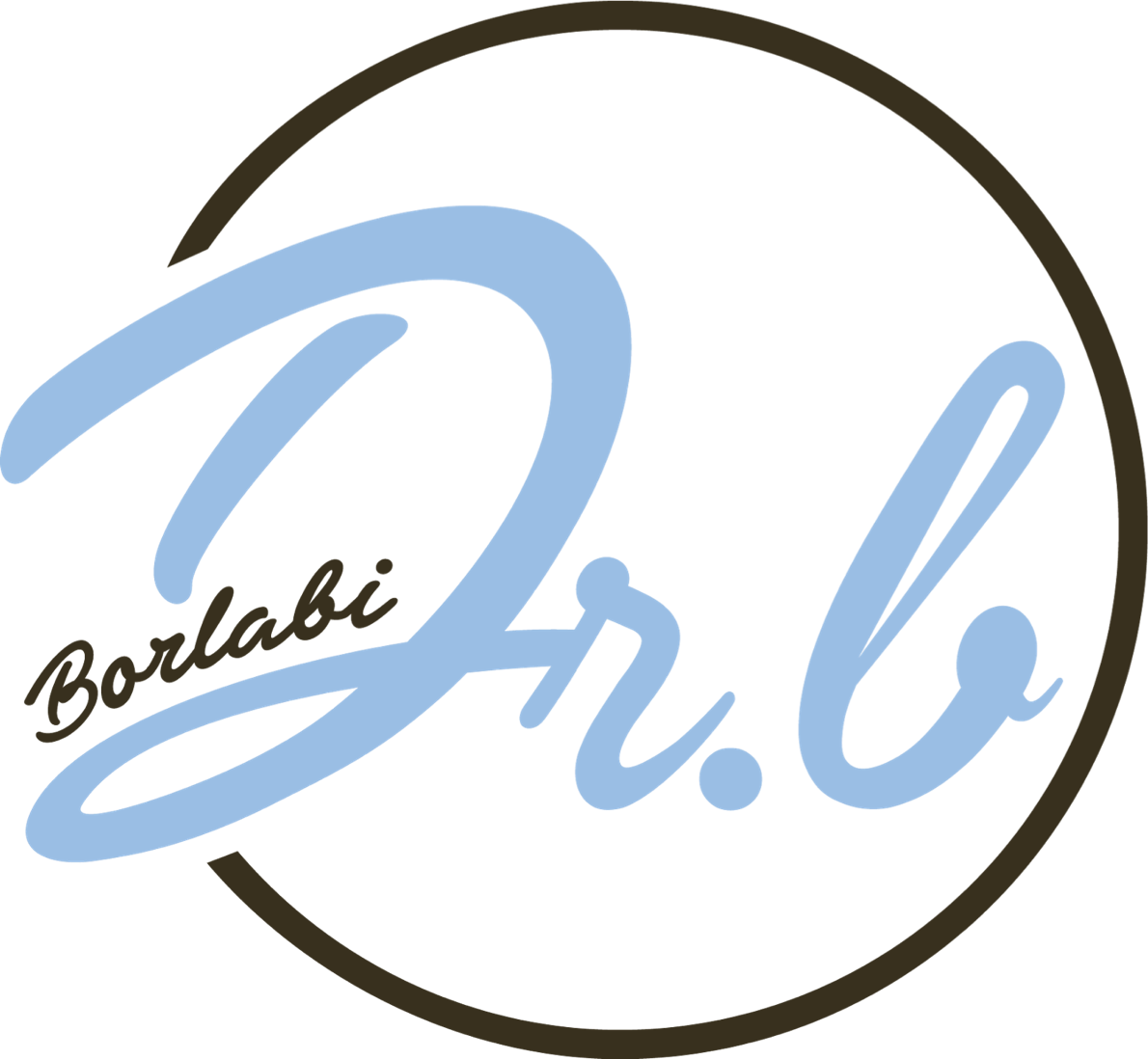 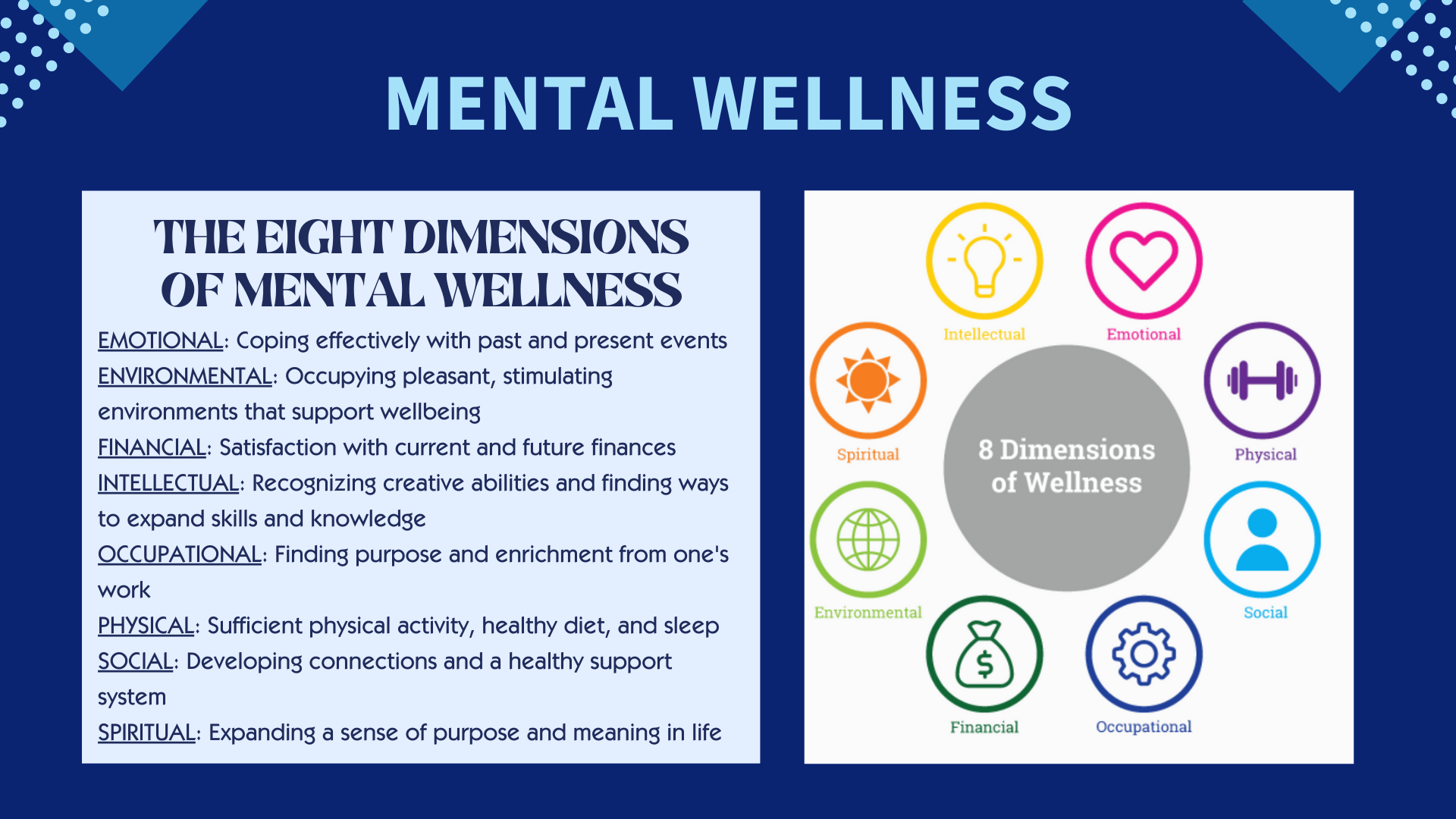 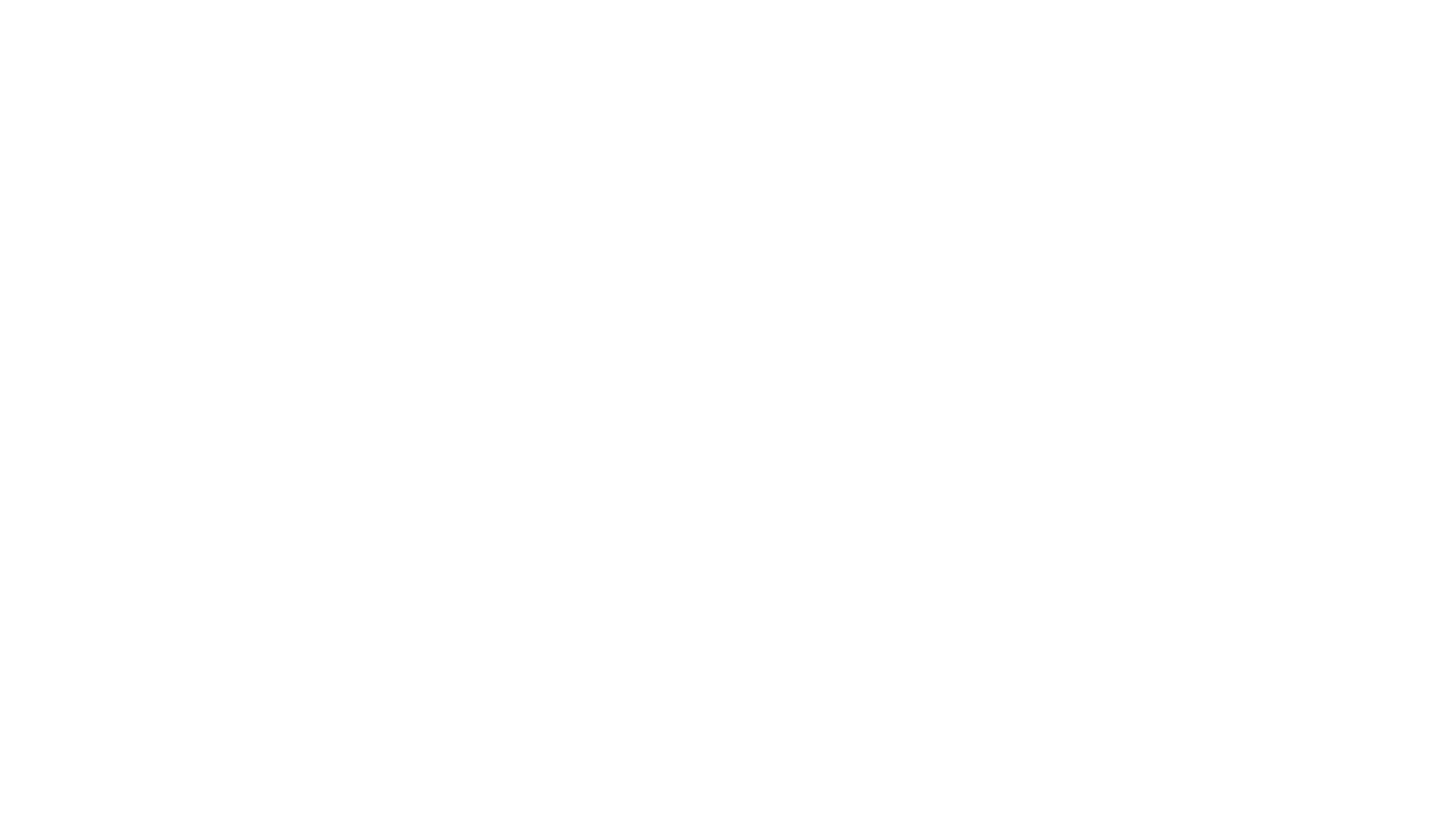 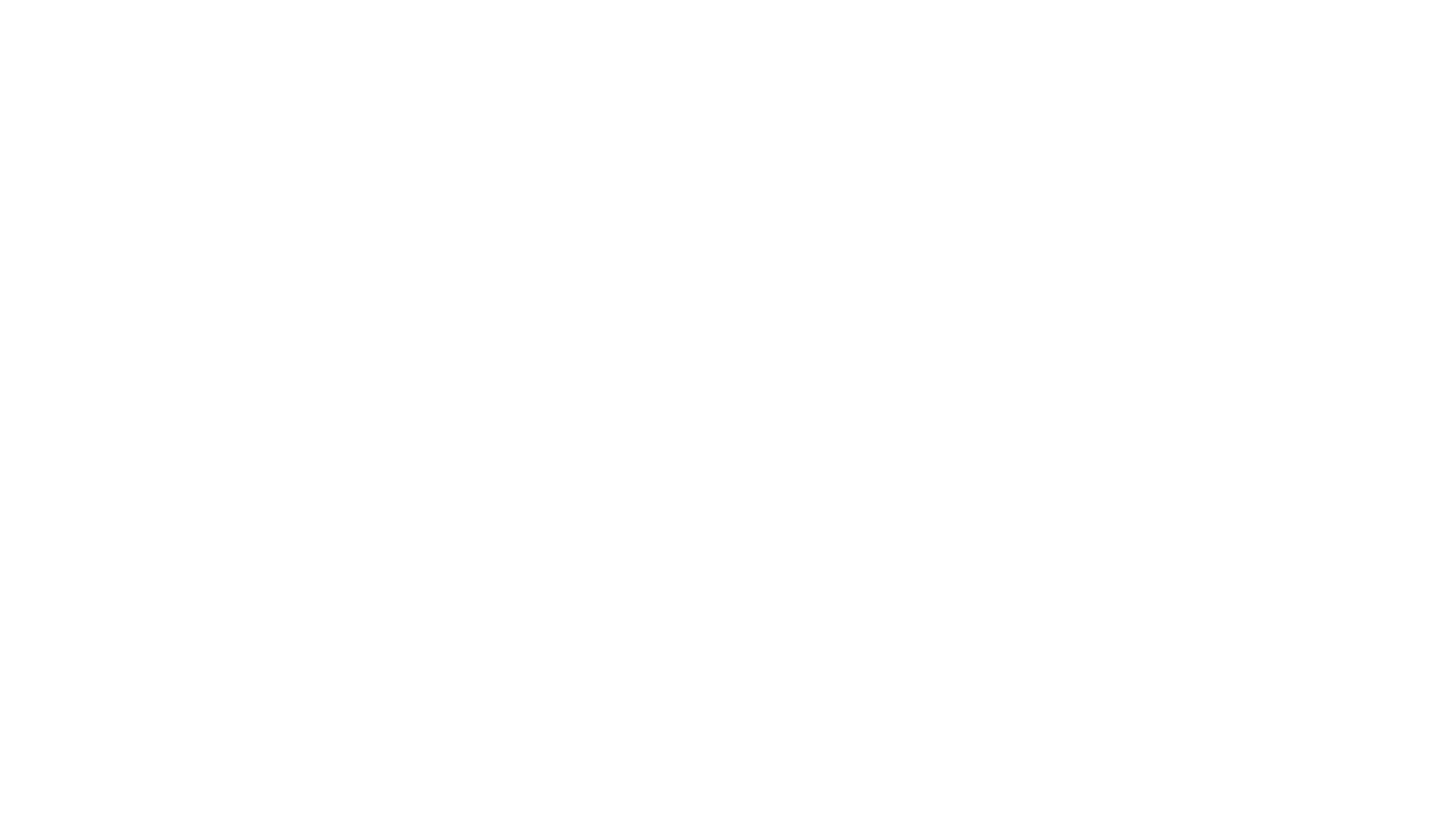 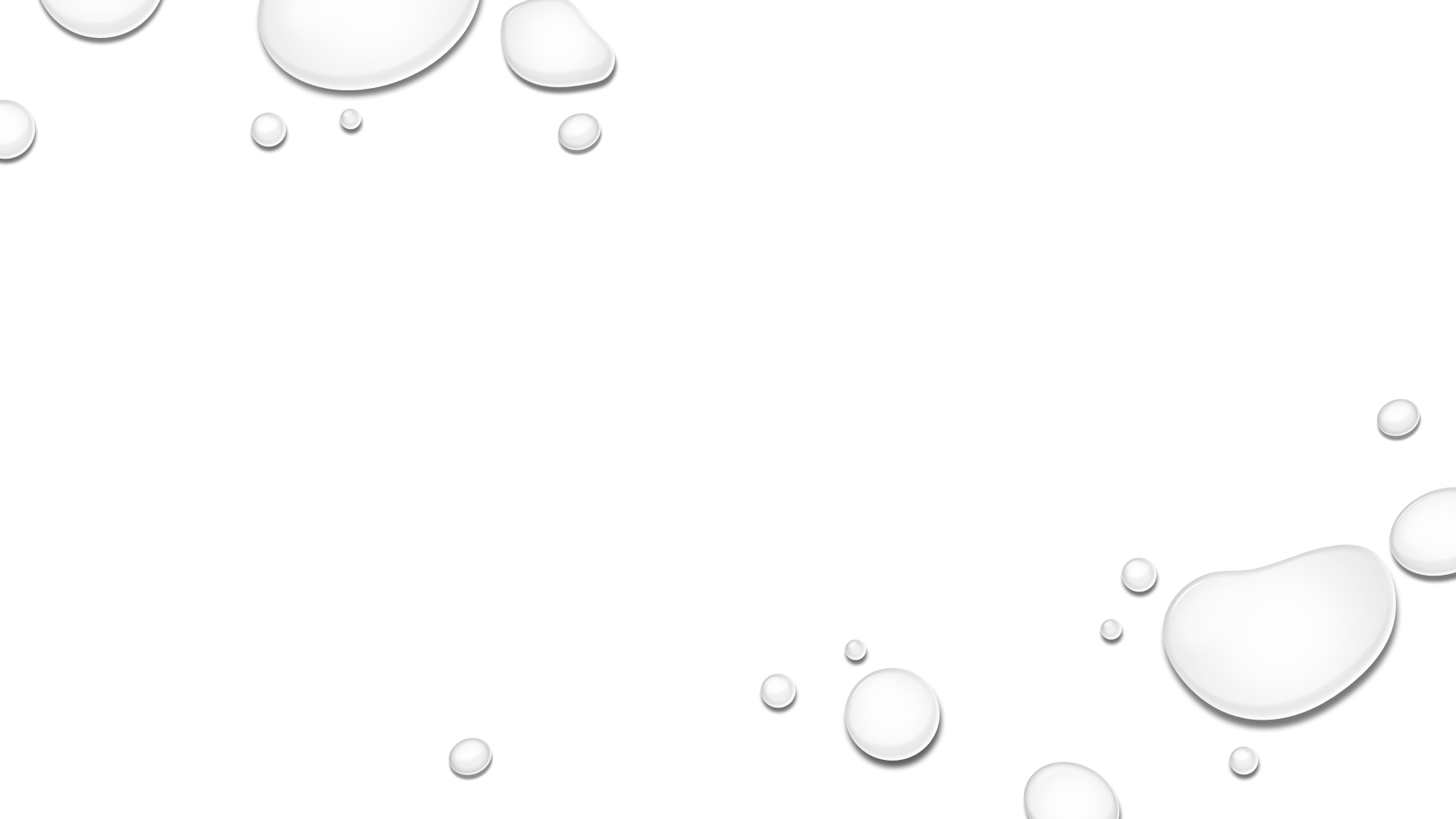 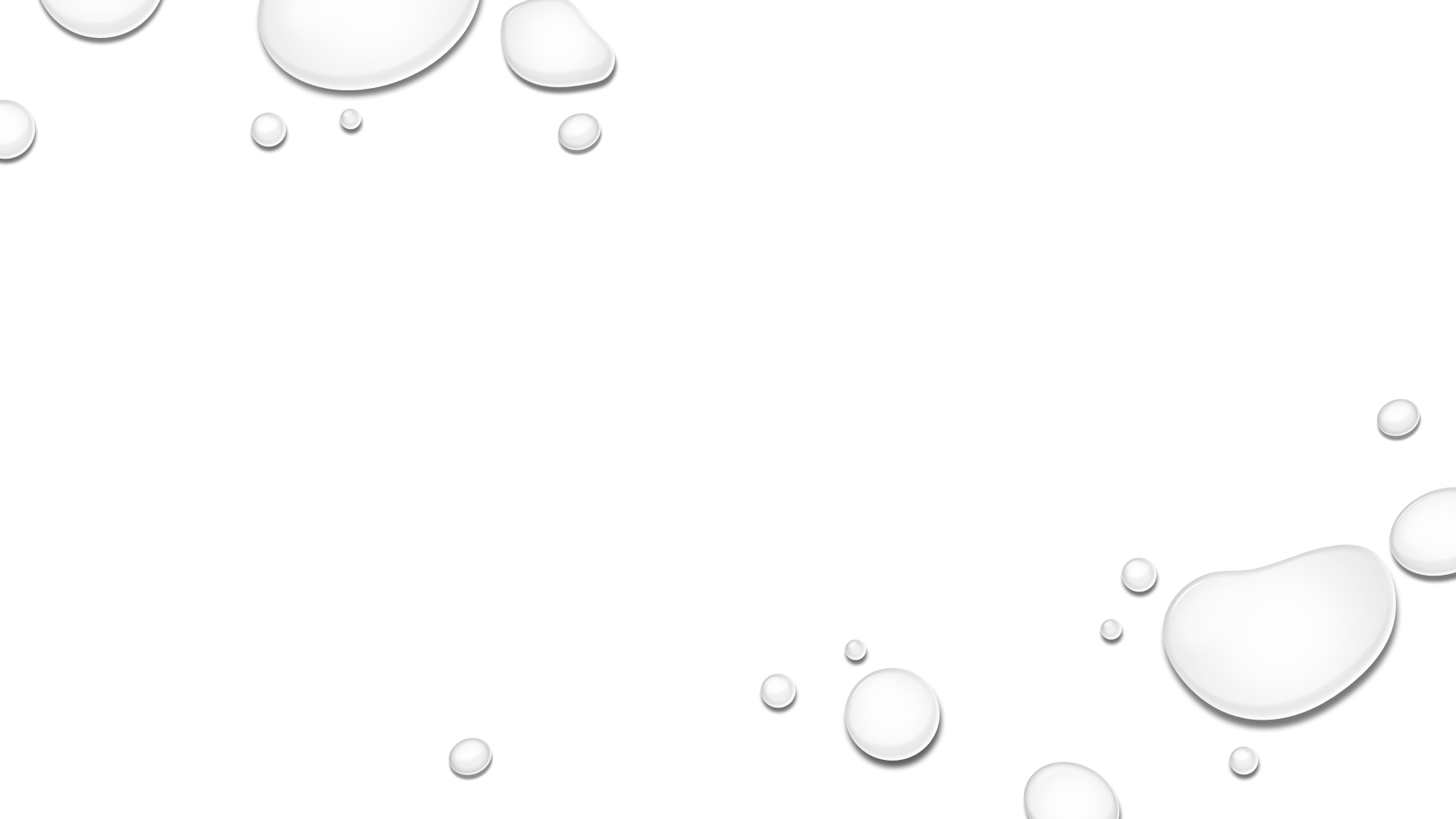 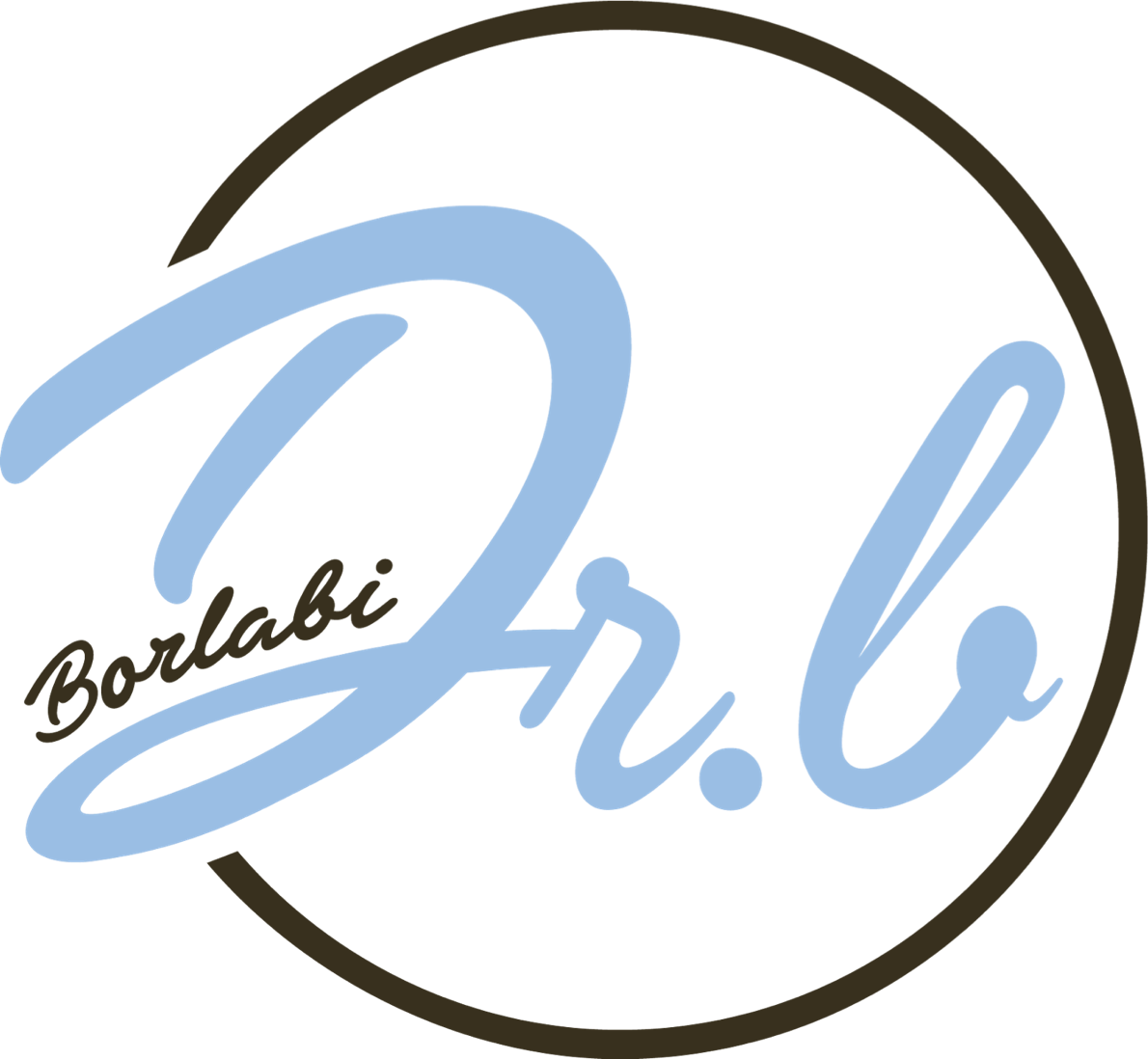 AND NOW WHAT!!!!??
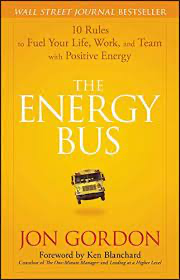 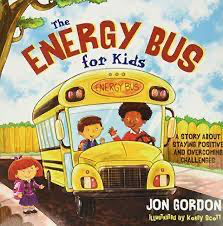 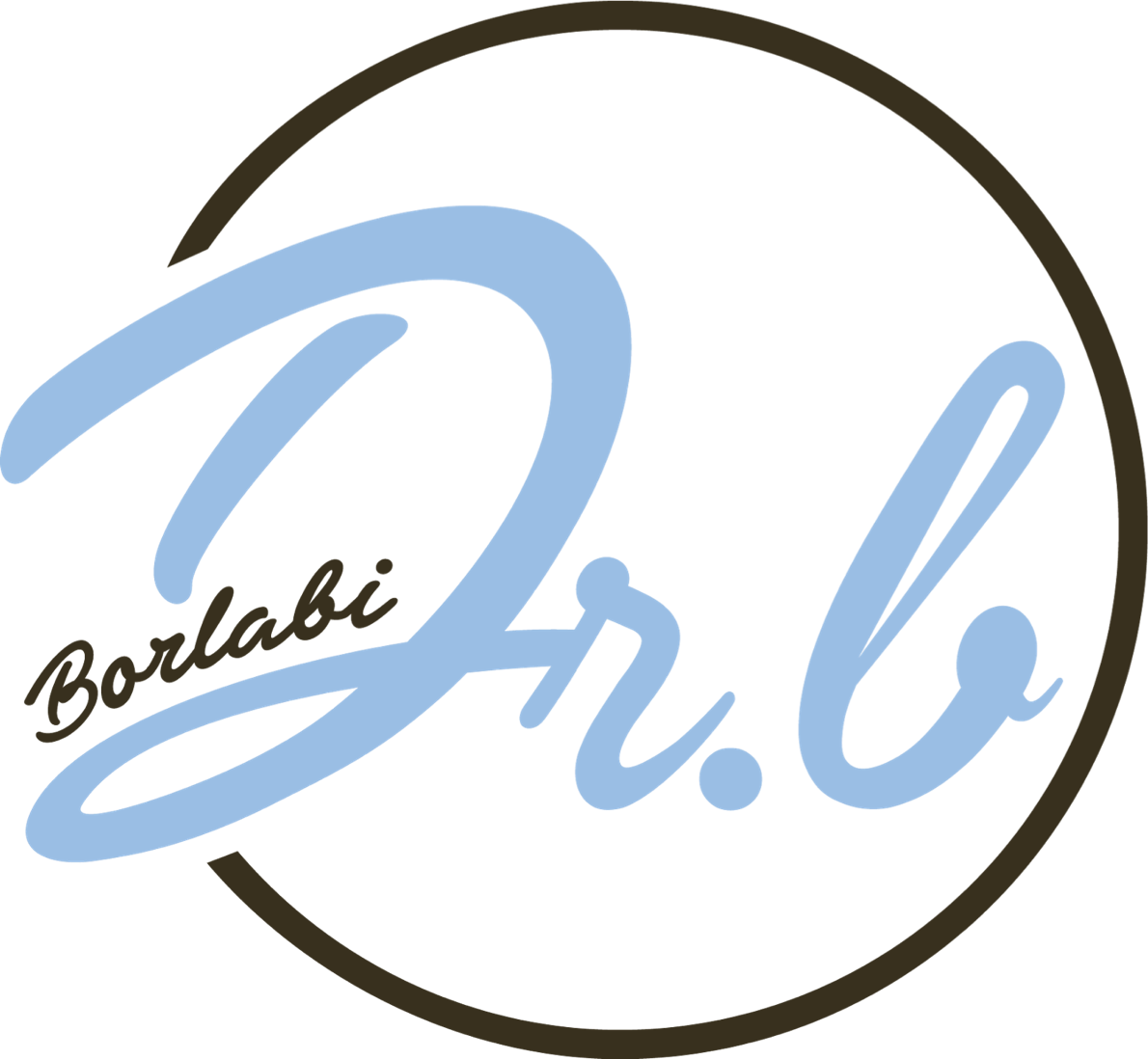 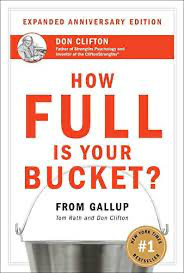 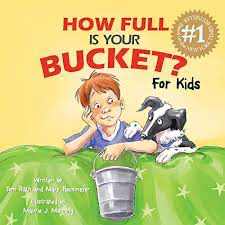 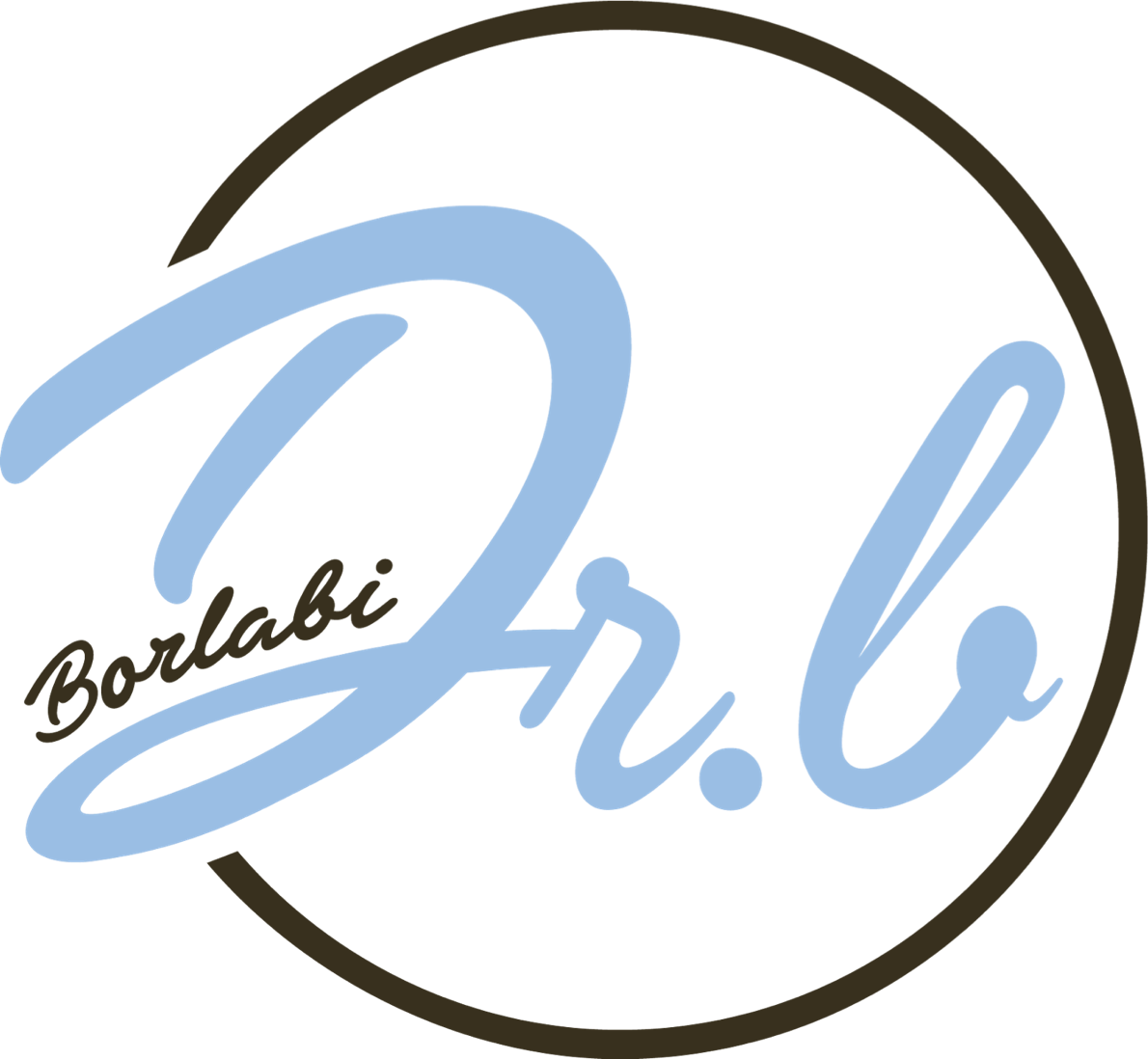 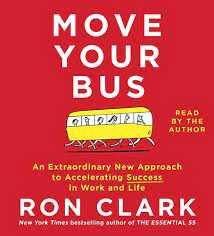 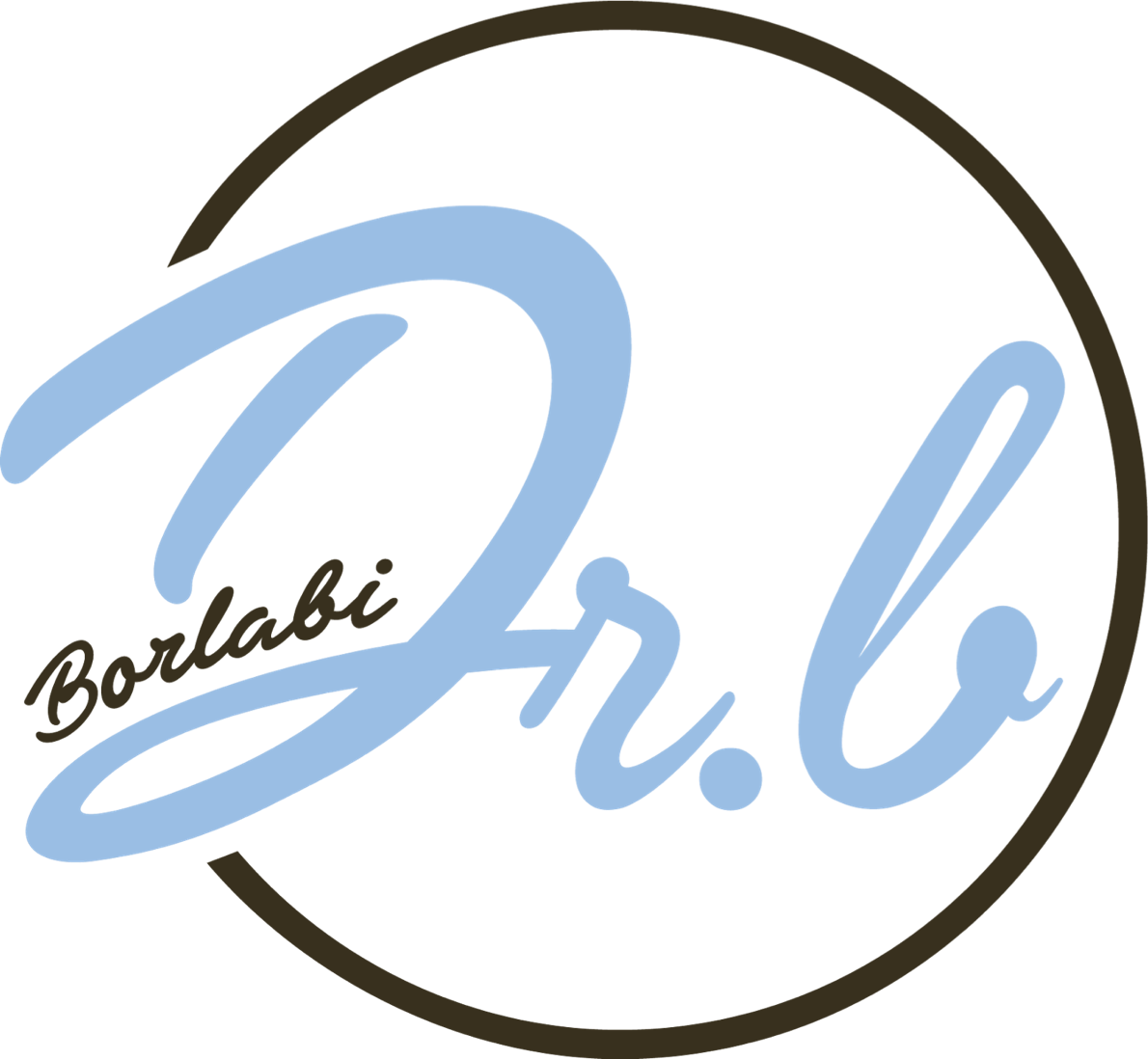 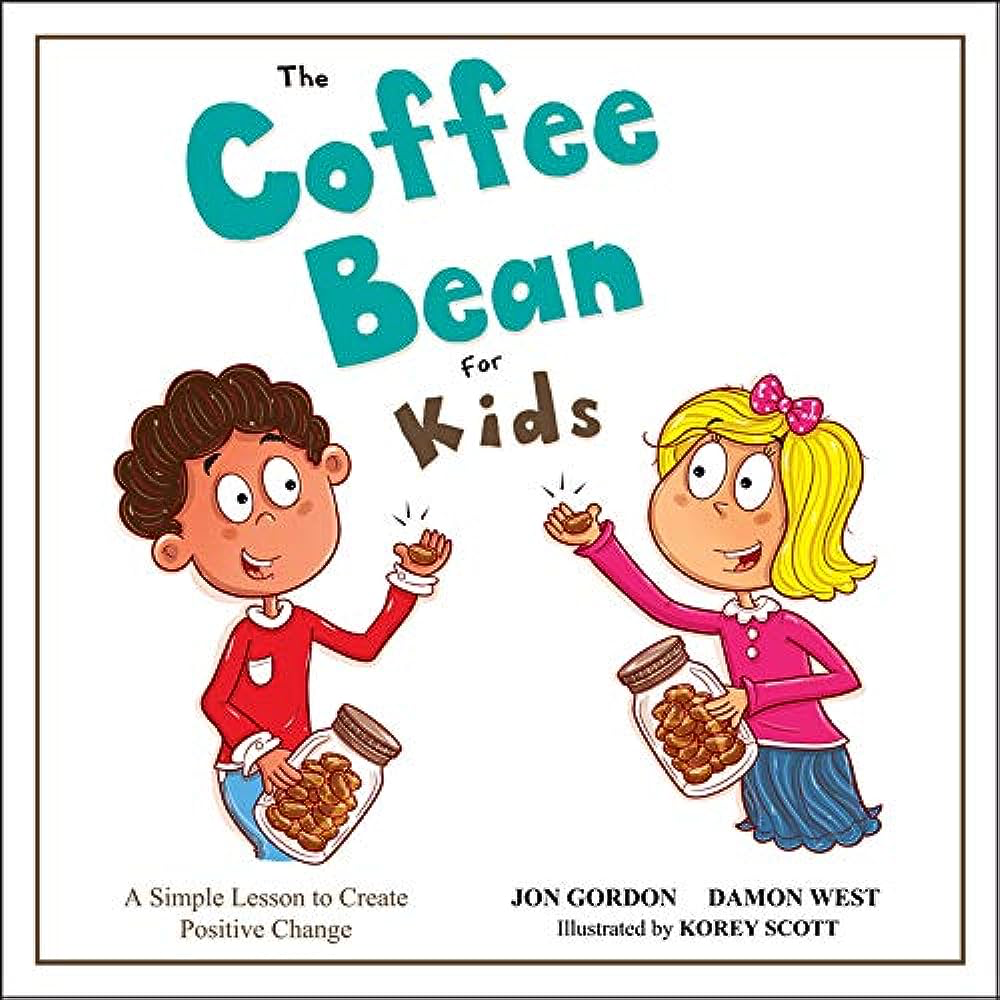 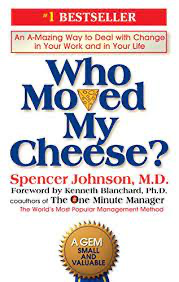 DR. B’S NUGGETS